March 2013
IEEE 802.11TGaiClosing Report
Date: 2013-3-21
Authors:
Slide 1
Hiroshi Mano (ATRD Root Lab)
March 2013
Abstract
This presentation is the closing report for the Orlando meeting of the IEEE 802.11 TGai.
Slide 2
Hiroshi Mano (ATRD Root Lab)
March 2013
IEEE 802.11 FILS TGai – Orland March 2013
Goals for the  Meeting:
Approve minutes of past meeting and teleconference
Comment resolution to  volunteer  review comments
Approve final technical contribution 
Move to forward TGai call for comment   
Joint meeting with TGaq
Approve Timeline
Approve Teleconference schedule
Approve Plan for  May
Slide 3
Hiroshi Mano (ATRD Root Lab)
March 2013
Accomplishments  TGai  1/2
Review and approve January 2013 Vancouver Session Minutes
https://mentor.ieee.org/802.11/dcn/13/11-13-0182-01-00ai-january-2013-vancouver-session-minutes.doc
Review and approve January-March Teleconference Minutes 
https://mentor.ieee.org/802.11/dcn/13/11-13-0191-04-00ai-january-march-teleconference-minutes.doc
Slide 4
Hiroshi Mano (ATRD Root Lab)
March 2013
Accomplishments  TGai  2/2
8 regular slots and 1 Joint adhoc with TGaq were held.
Experimental-test-report-of-FILS was reported on adhoc.
63 unsolved  open technical before this session.
All  comments were resolved.
21 Technical motions ( 20 passed/ 1 failed)
Instructed editor to prepare draft 0.5 and incorporating these resolutions and, approve 20 day peer review starting on/or after April 8th , 2013 to assist with producing an improved draft for working LB.
Slide 5
Hiroshi Mano (ATRD Root Lab)
March 2013
Plan for May
Goals for the  Meeting:
Approve minutes of past meeting and teleconference
Comment resolution of Task Group review of TGai draft.
Approve Timeline
Approve Teleconference schedule
Approve Plan for  July
Slide 6
Hiroshi Mano (ATRD Root Lab)
March 2013
Time line of TGai (no change)
PAR Approved, Modified, or Extended 		2010-12-08
WG Letter Ballots Initial / Recirc		Jul 13/ Nov13
Form Sponsor Ballot Pool / Reform	            	Mar14
MEC Done				Mar 14		
IEEE-SA Sponsor Ballots Initial / Recirc        	Jul14/ Sep14		
Final 802.11 WG Approval	                          	Nov14
final or Conditional 802 EC Approval           	Nov14
RevCom & Standards Board Final or Continuous Process Approval 		Feb15
ANSI Approved				N/A
Slide 7
Hiroshi Mano (ATRD Root Lab)
March 2013
Teleconference Schedule
Motion: 
Approve the following schedule of weekly teleconferences. 
 Tuesdays 10:00 ET from  26th March 2013  until 21st May 2013.
Duration 1Hour
Using WEB-EX that will be provided by Task Group Chair
Approved  by unanimous consent
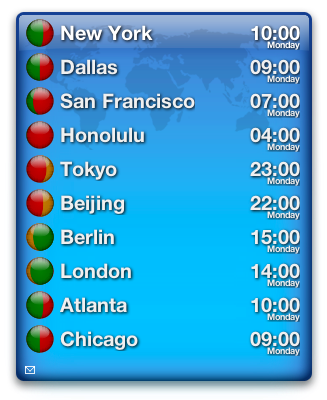 Slide 8
Hiroshi Mano (ATRD Root Lab)
March 2013
Reference
Agenda /13-0321r2
https://mentor.ieee.org/802.11/dcn/13/11-13-0321-02-00ai-tgai-agenda-march-2013-orland.pptx
Submission list / 13-0322r3
https://mentor.ieee.org/802.11/dcn/13/11-13-0322-03-00ai-tgai-submission-list-orlando.xls
Motions / 13-0341r1
https://mentor.ieee.org/802.11/dcn/13/11-13-0341-00-00ai-tgai-motion-straw-poll-march-2013-orlando.pptx
TGai Draft Review Combined Comments 13-0036r14
https://mentor.ieee.org/802.11/dcn/13/11-13-0036-14-00ai-tgai-draft-review-combined-comments.xls
Experimental-test-report-of-FILS /13-0323r2
https://mentor.ieee.org/802.11/dcn/13/11-13-0323-02-00ai-tgai-experimental-test-report-of-fils.pptx
Slide 9
Hiroshi Mano (ATRD Root Lab)
March 2013
Thanks to all who participated!
Slide 10
Hiroshi Mano (ATRD Root Lab)